Раківська загальноосвітняшкола І-ІІ ступенів
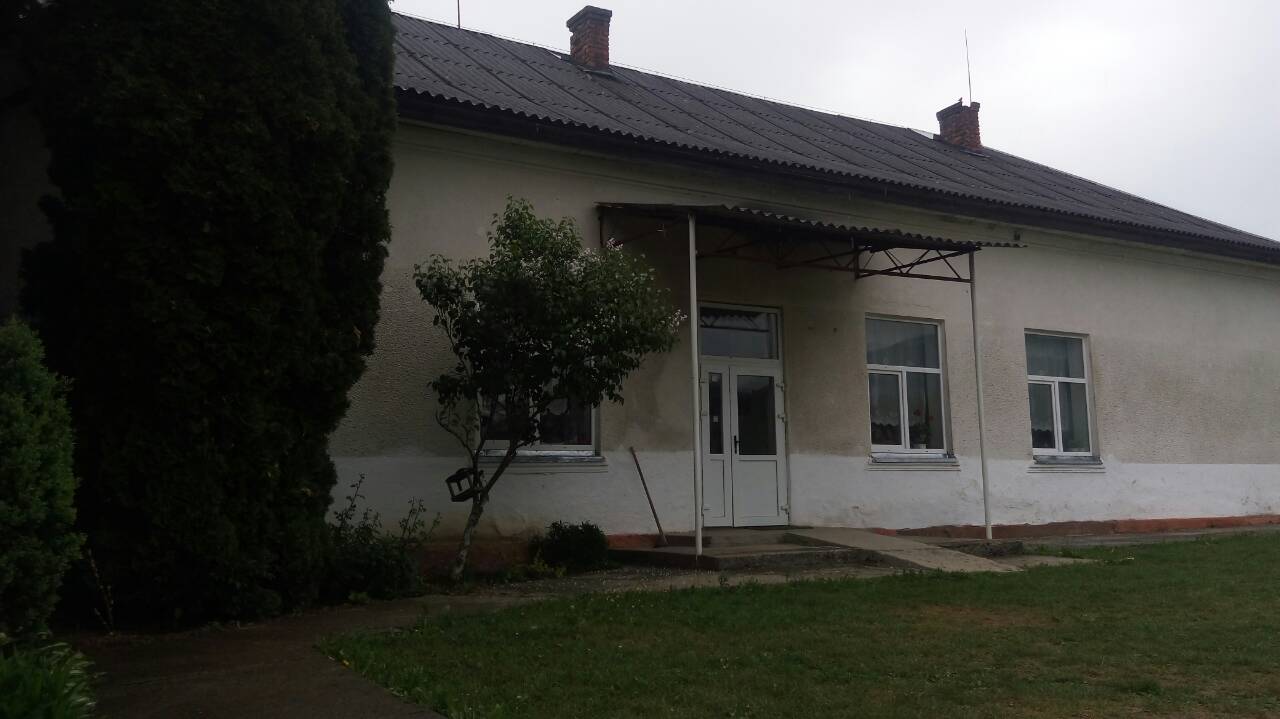 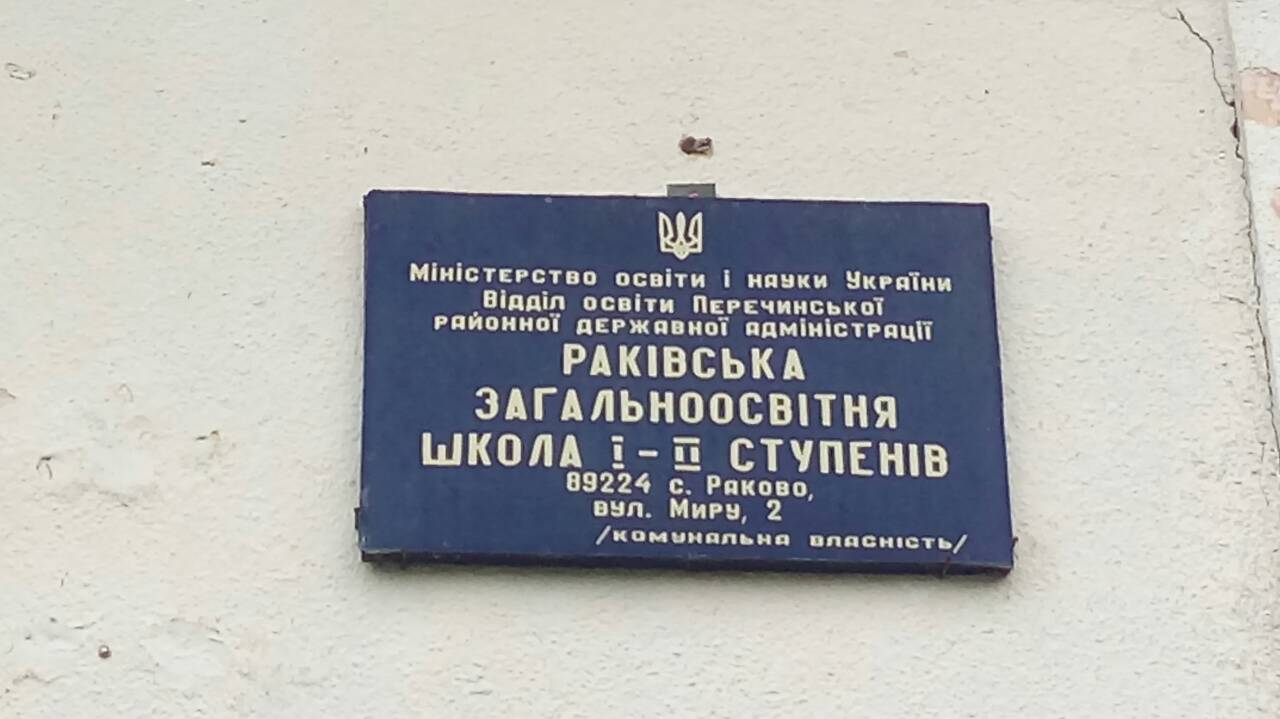 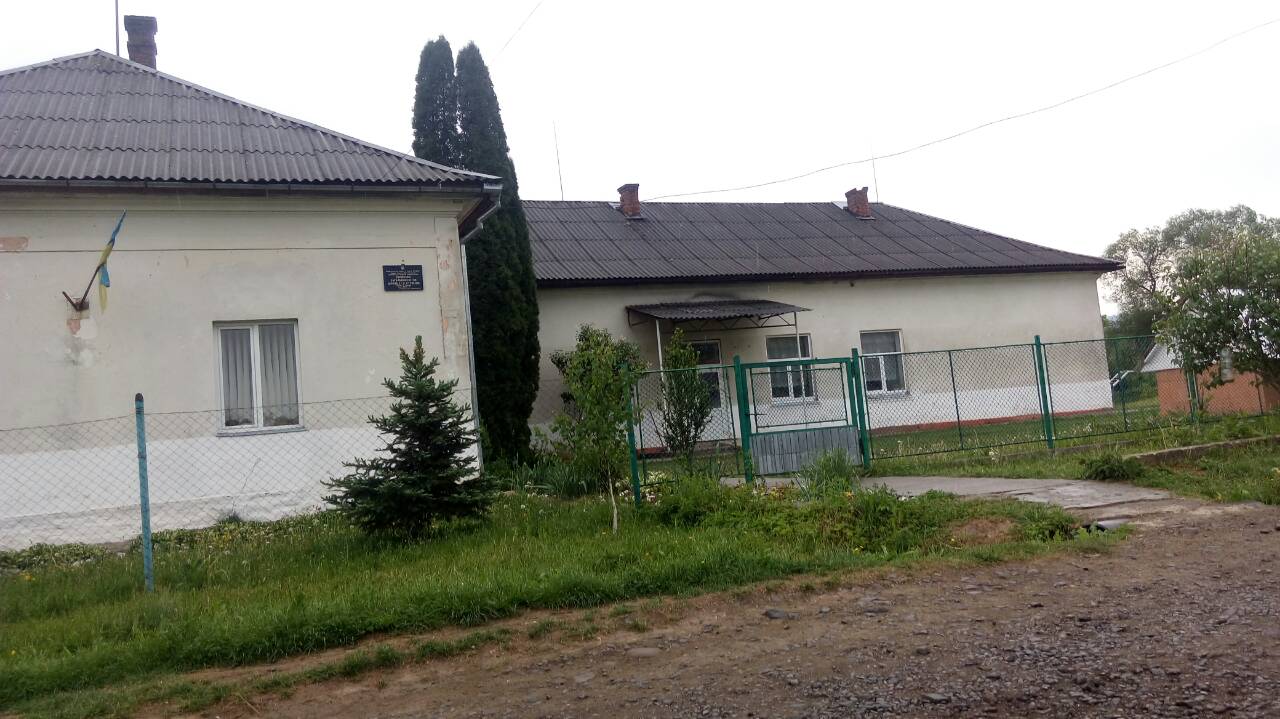 Загальні  відомості  про навчальний  заклад
Раківська загальноосвітня школа І-ІІ ступенів – це загальноосвітній заклад комунальної форми власності, який підпорядковується відділу освіти, молоді та спорту Перечинської РДА, діє на підставі власного Статуту;
Знаходиться за адресою: с.Раково, вул.Миру,2; тел.41-2-36, електронна пошта: shkola.rakovo@gmail.com/
У навчальному закладі мова виховання та навчання – українська мова.
Мета  функціонування  закладу
Це заклад з правом юридичної особи, що забезпечує потреби громадян у базовій загальній середній освіті, в якій поєднуються класичні принципи педагогічного процесу та активно запроваджуються інноваційні технології.
Школа передбачає вивчення іноземної мови та забезпечує опанування комп’ютерних технологій з 2-го класу.
Науково-методична проблема
“Формування життєвих компетентностей особистості шляхом упровадження нових освітніх технологій”.
 Наш навчальний заклад  працює за алгоритмом перетворення освітнього середовища у адаптовану школу, тобто в школу для всіх, у школу, в якій навчально-виховний процес організовано відповідно до психологічних особливостей, здібностей та нахилів дітей з урахуванням запитів батьків у розрізі загальнодержавних стандартів
Нормативні документи
Стаття 53. Кожен має право на освіту (Конституція України);
Стаття 12. Повна загальна середня освіта (Закон України “Про освіту”):
* п.4. Початкова освіта здобувається, як правило, з шести років. Діти, яким на початок навчального року виповнилось сім років, повинні розпочинати здобуття початкової освіти цього ж навчального року.
Стаття 13. Територіальна доступність повної загальної середньої освіти.
П.1. Кожна особа має право здобувати початкову та базову середню освіту в закладі освіти(його філії), що найбільш доступний та наближений до місця проживання особи.
Загальні відомості про  навчальний заклад
* мова навчання та виховання – українська;
* класів – 9, місць  за проектом – 150;
* у навчальному закладі навчається – 105 учнів;
На протязі навчального року (2017-2018 н.р.)  - 1 учениця вибула із 5 класу, а у 3 клас 1 учениця прибула.
Режим роботи навчального закладу
* школа працює за п’ятиденним робочим тижнем;
* при школі працює група продовженого дня (30 учнів);
* у післяурочний час працюють спортивні секції та гуртки;
* працює гурток “Фантазія” під керівництвом Мінькович Євгенії Михайлівни.
Матерально – технічна база навчального закладу
* всі класні приміщення знаходяться у хорошому, естетичному вигляді;
* приміщення відповідають санітарно-гігієнічним нормам;
* всі ремонтні роботи проводяться силами технічного персоналу та батьківської громадськості;
* у навчальному закладі дотримуємось правил охорони праці та безпеки життєдіяльності;
* територія навколо навчального закладу благоустроєна, доглядають за нею двірник Мага І.І. та робітник по ремонту та обслуговуванню класних приміщень Левдар І.А.
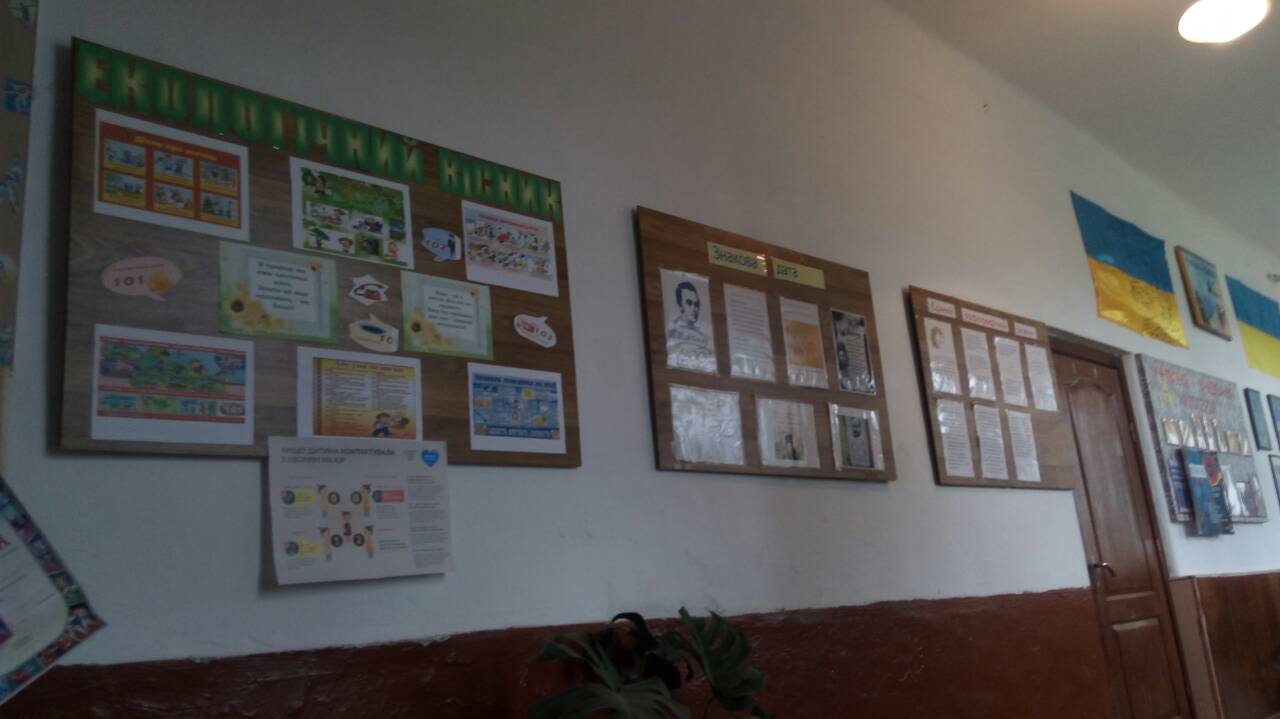 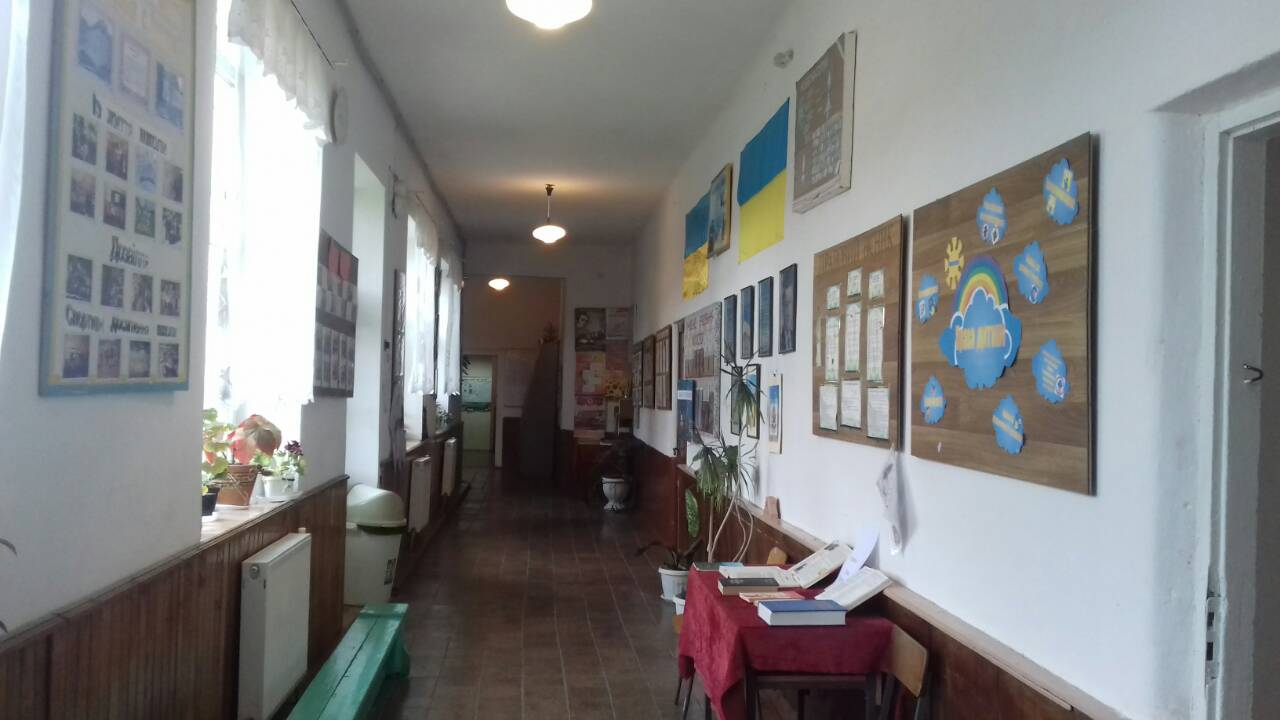 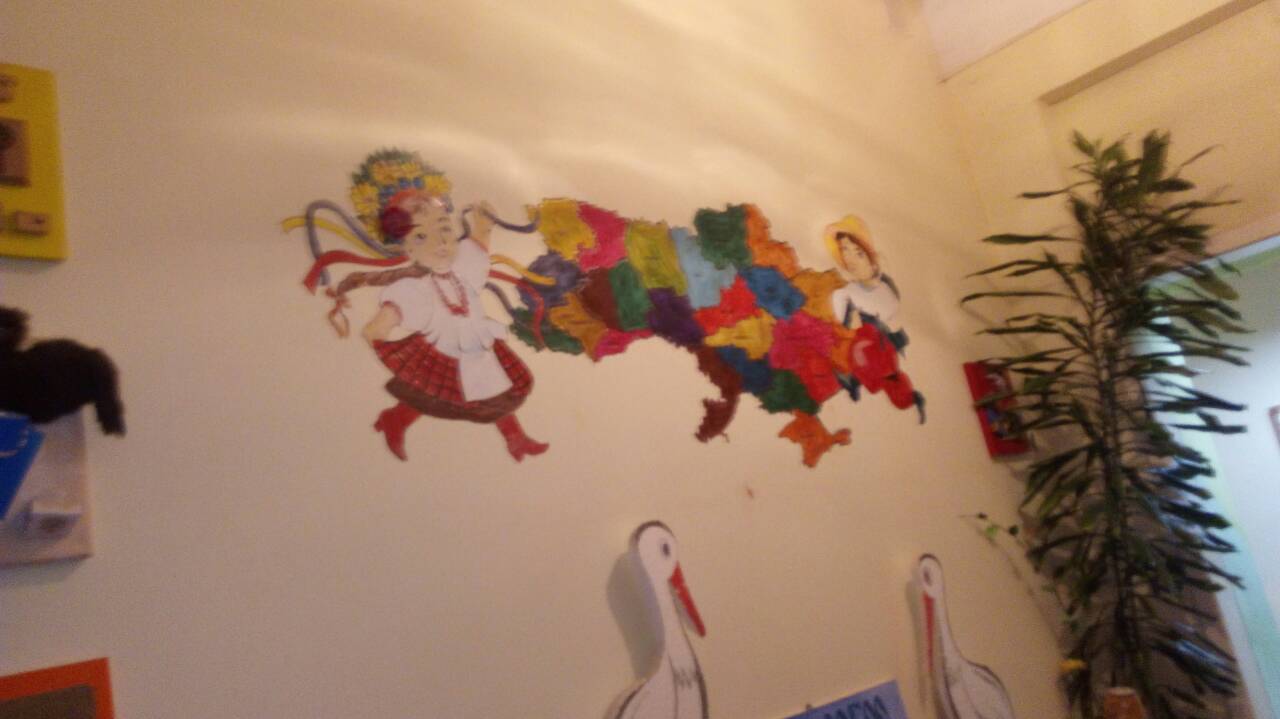 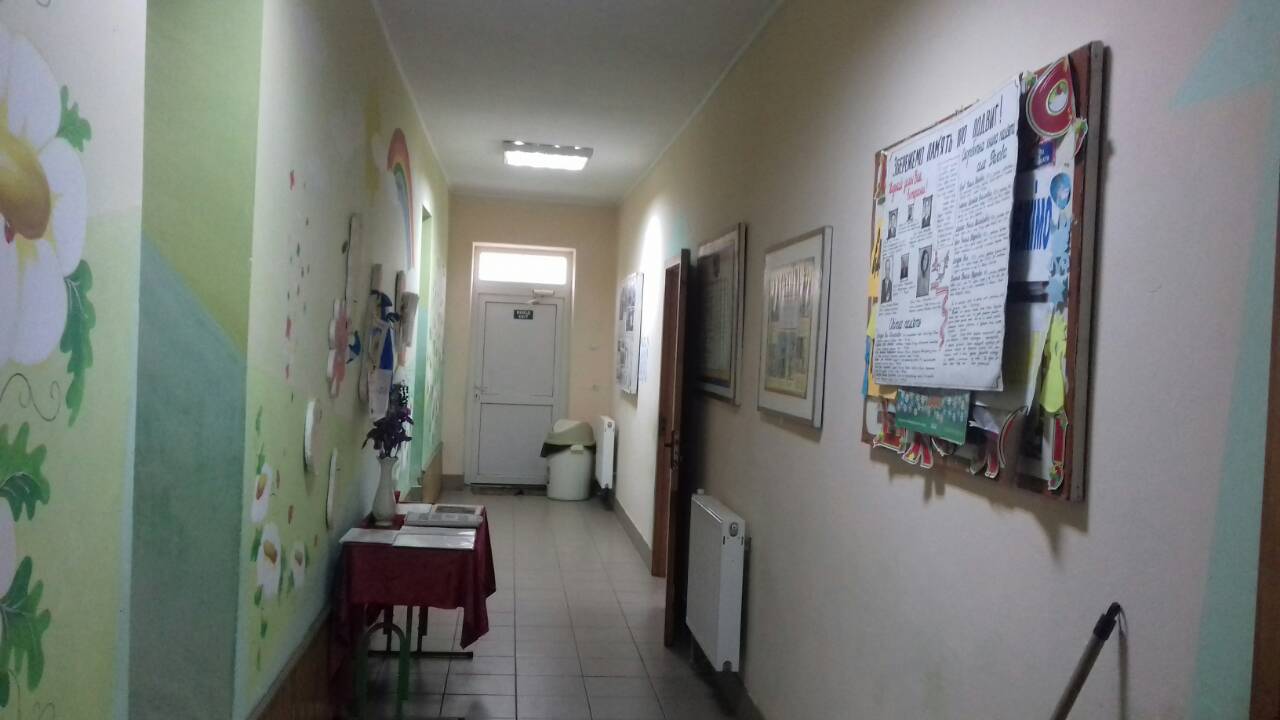 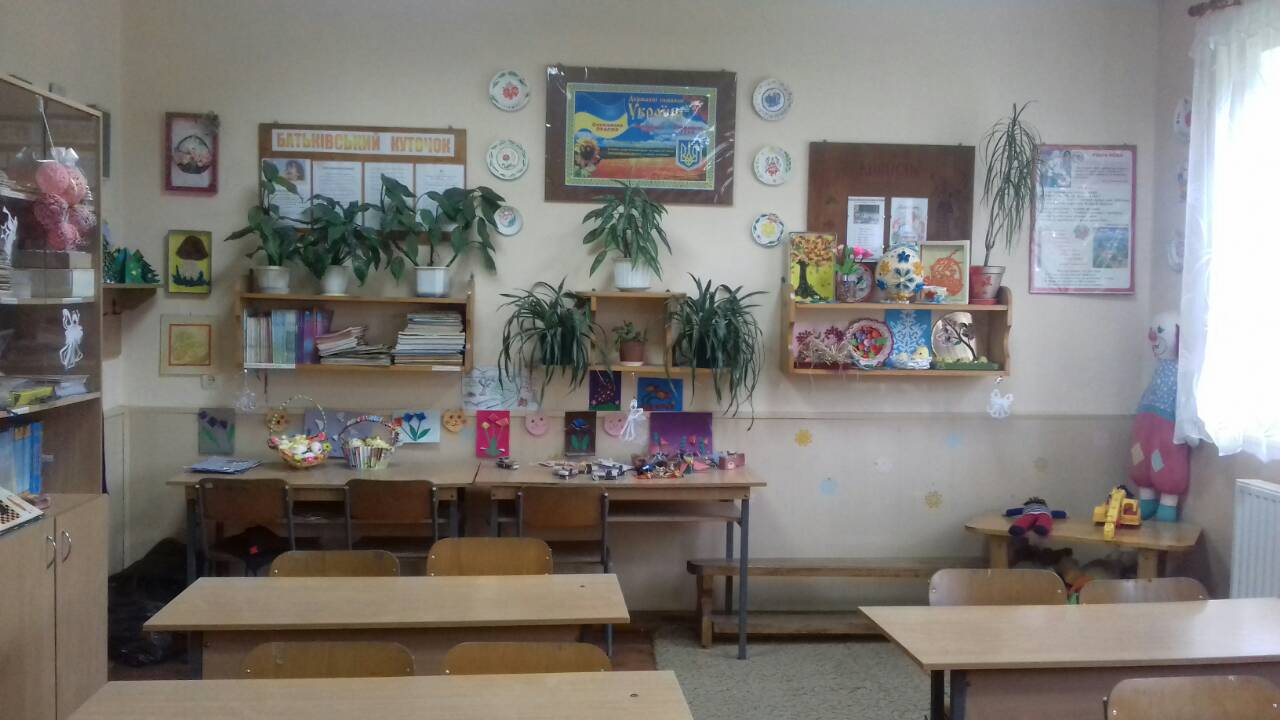 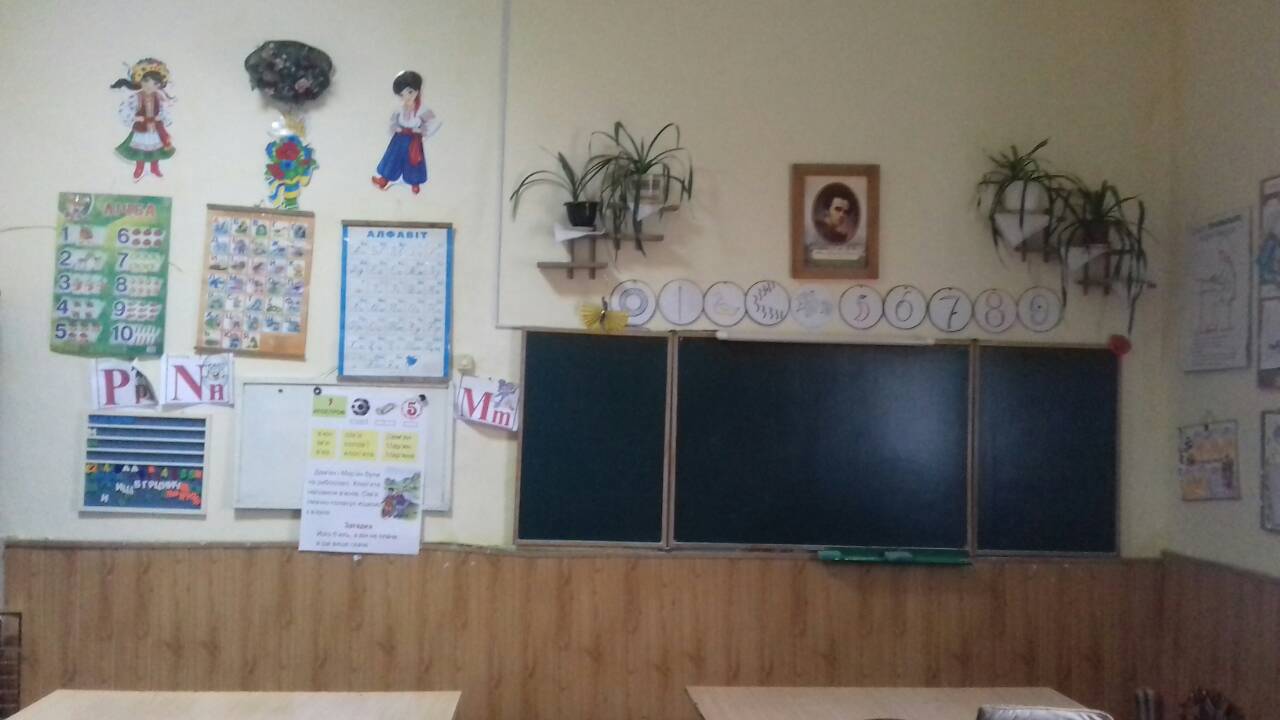 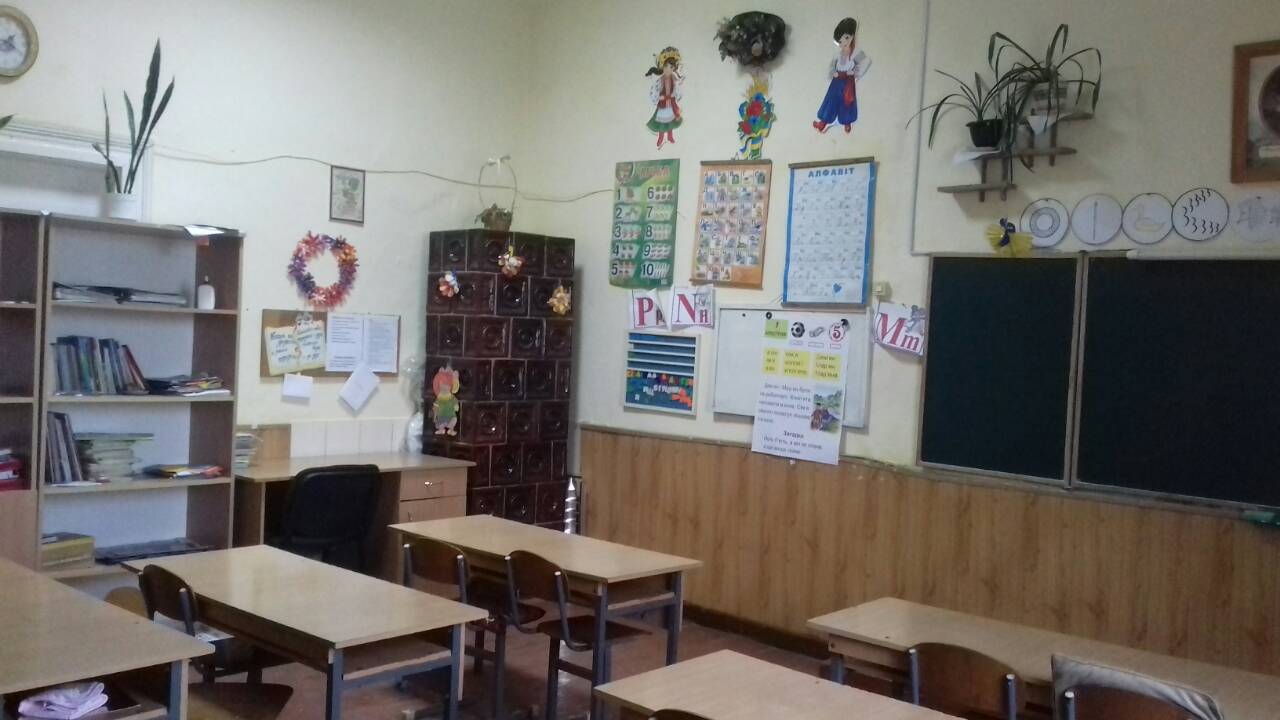 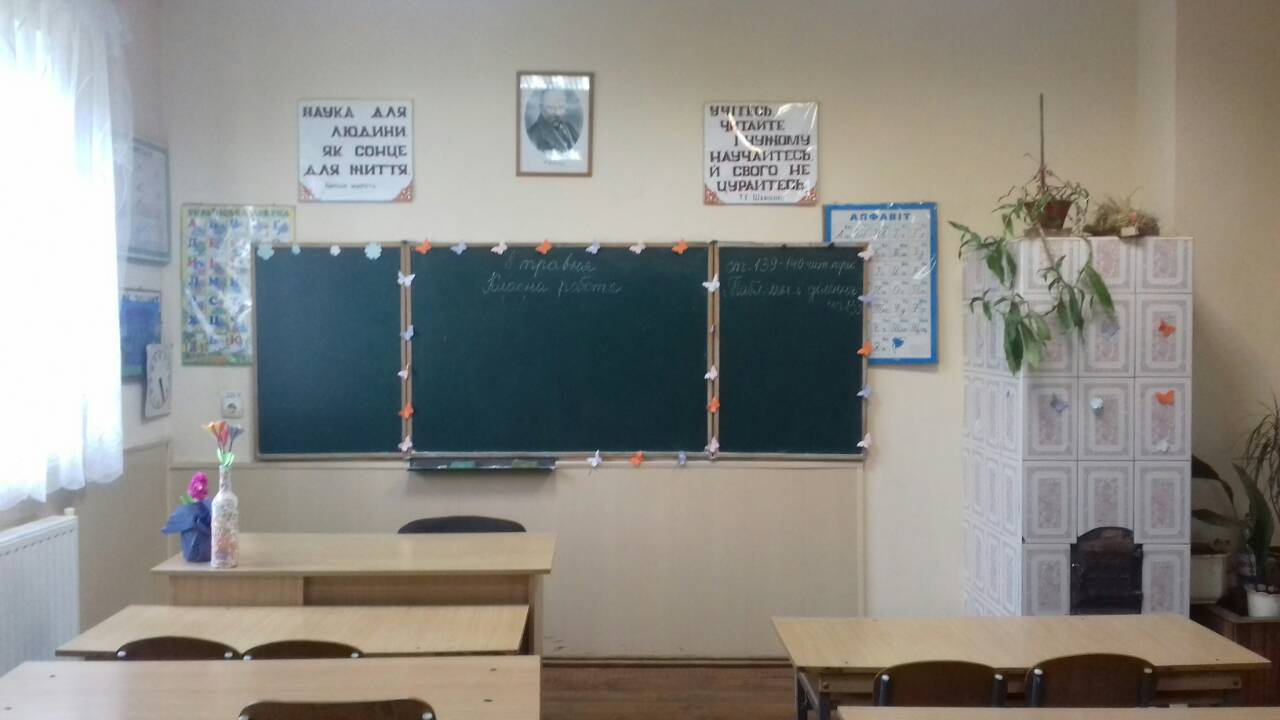 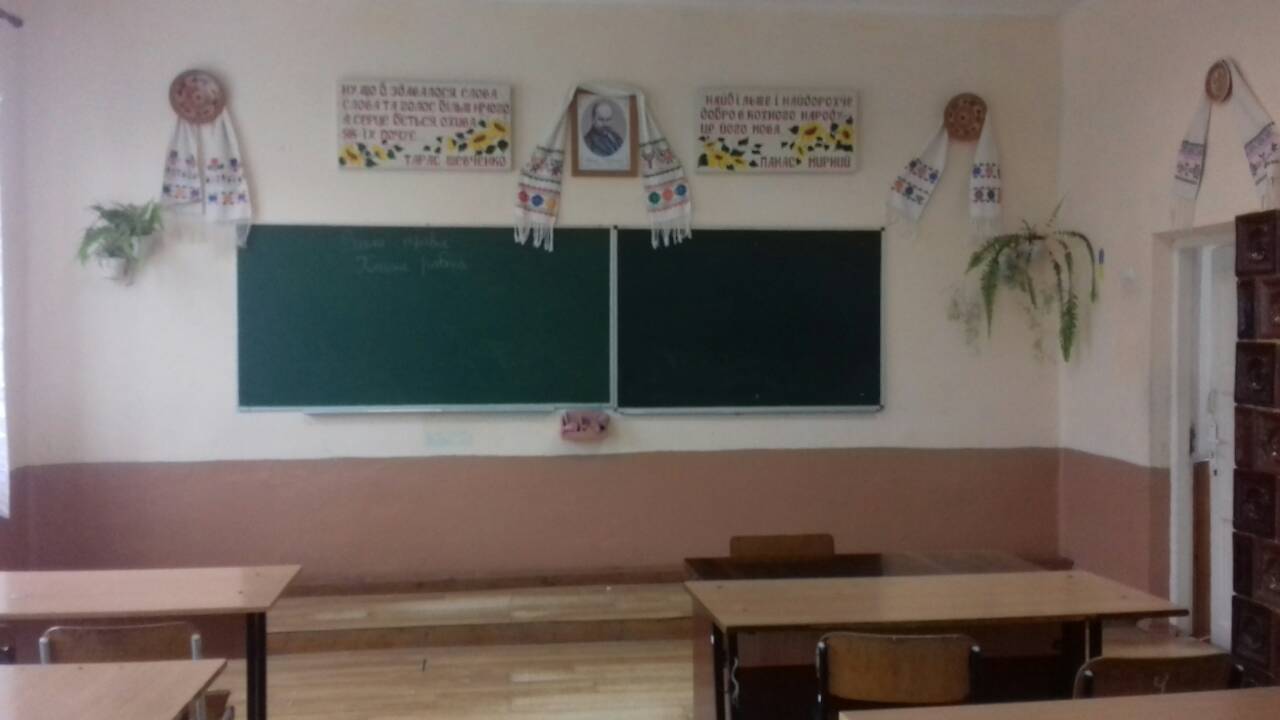 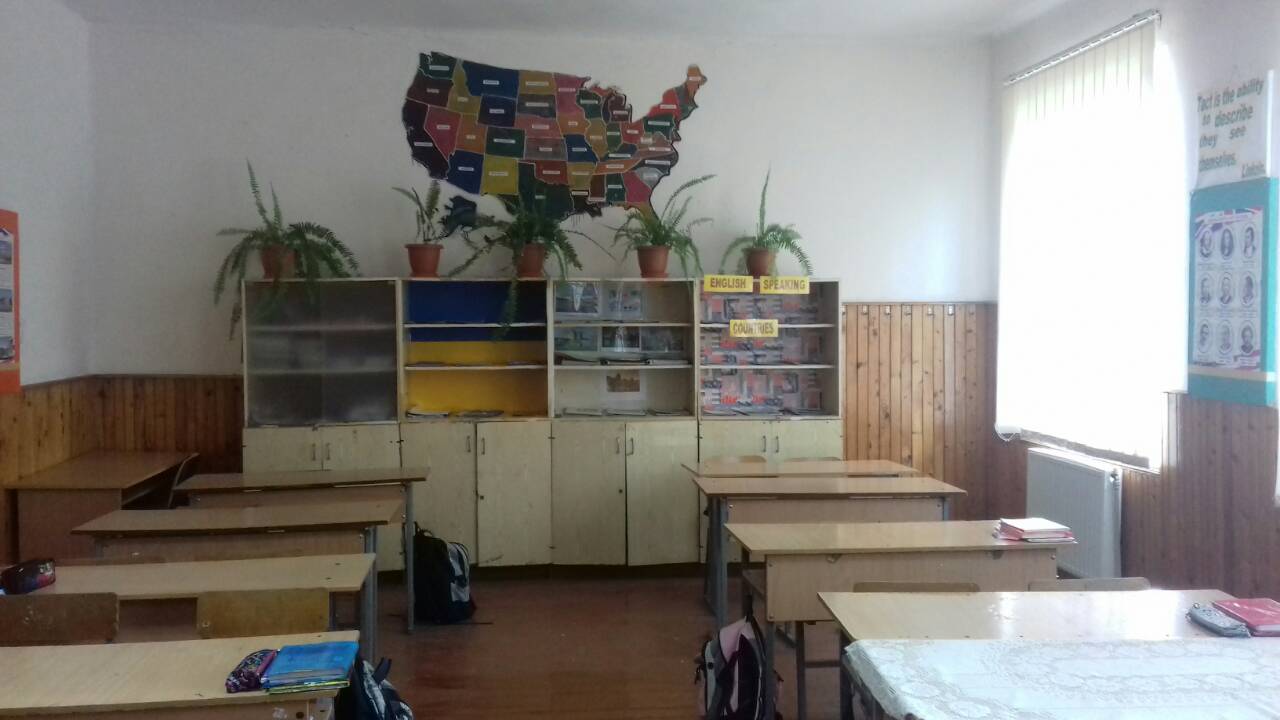 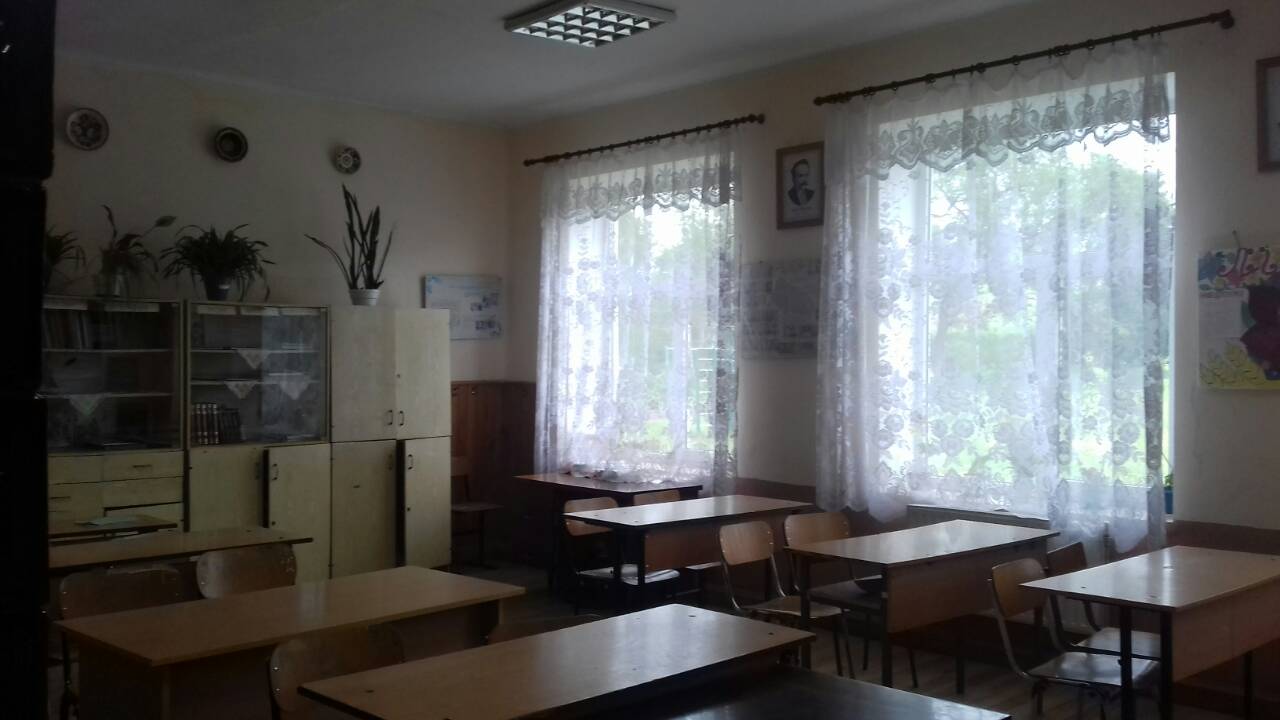 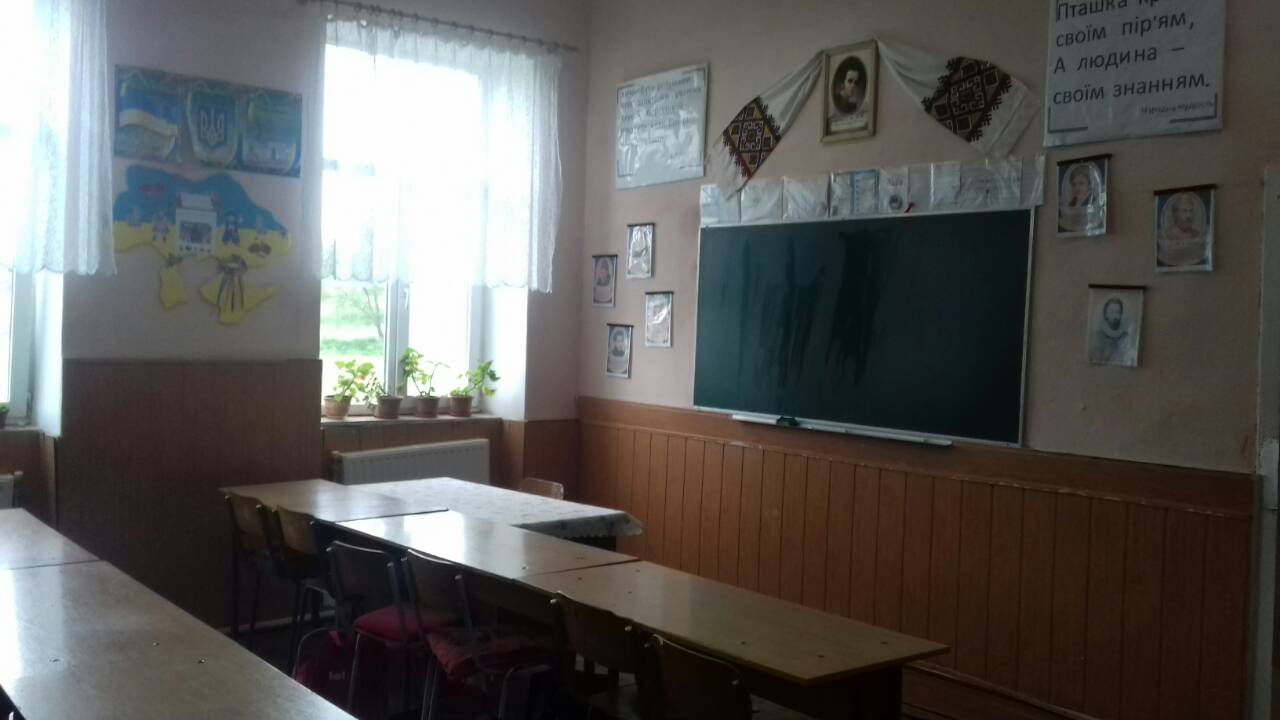 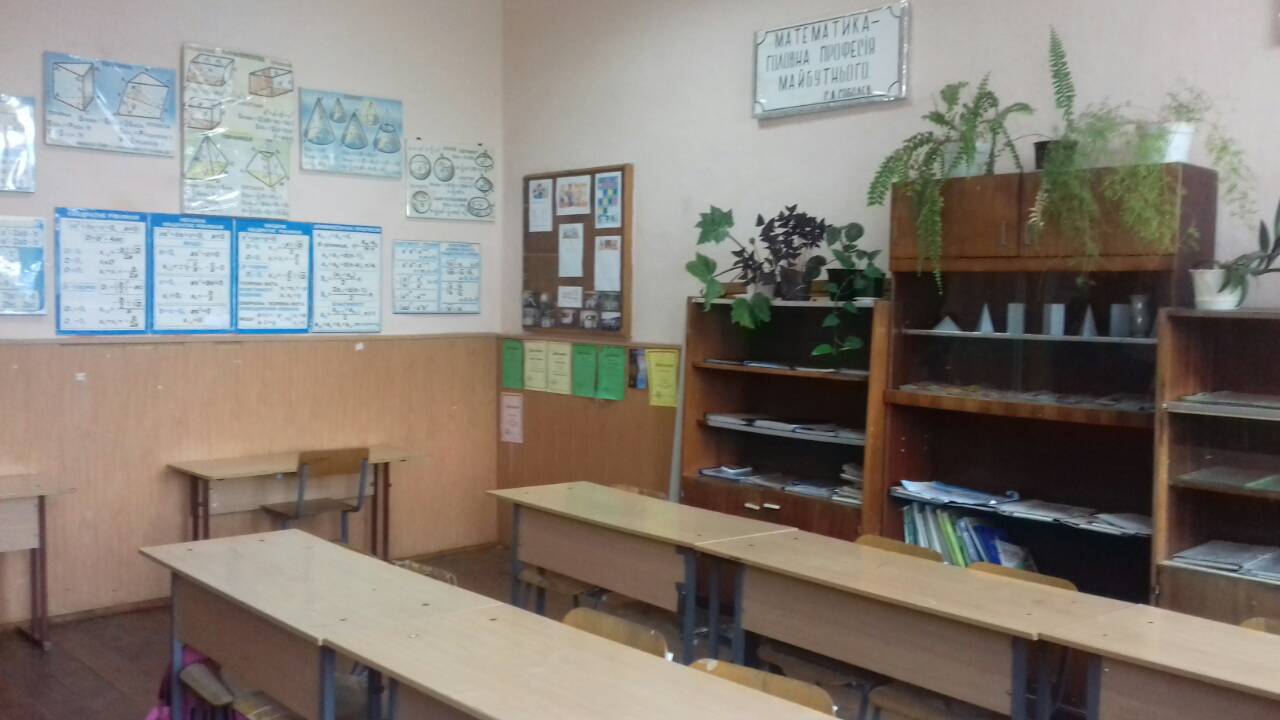 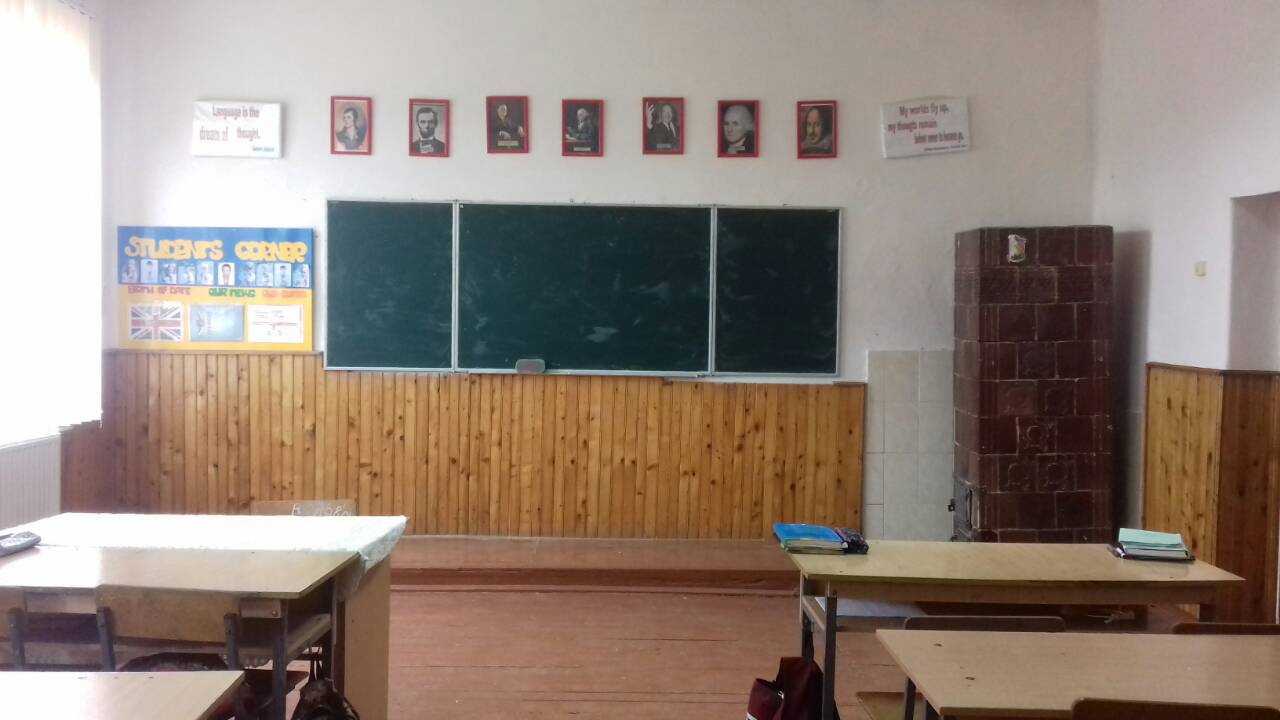 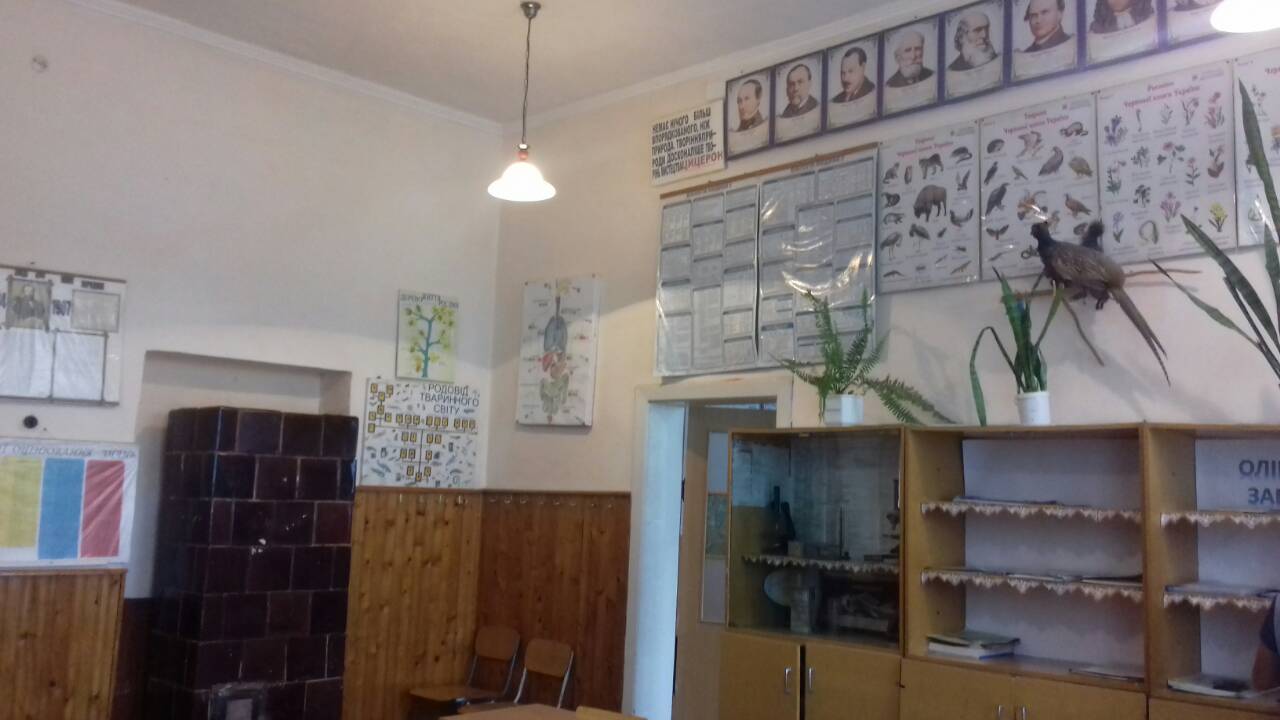 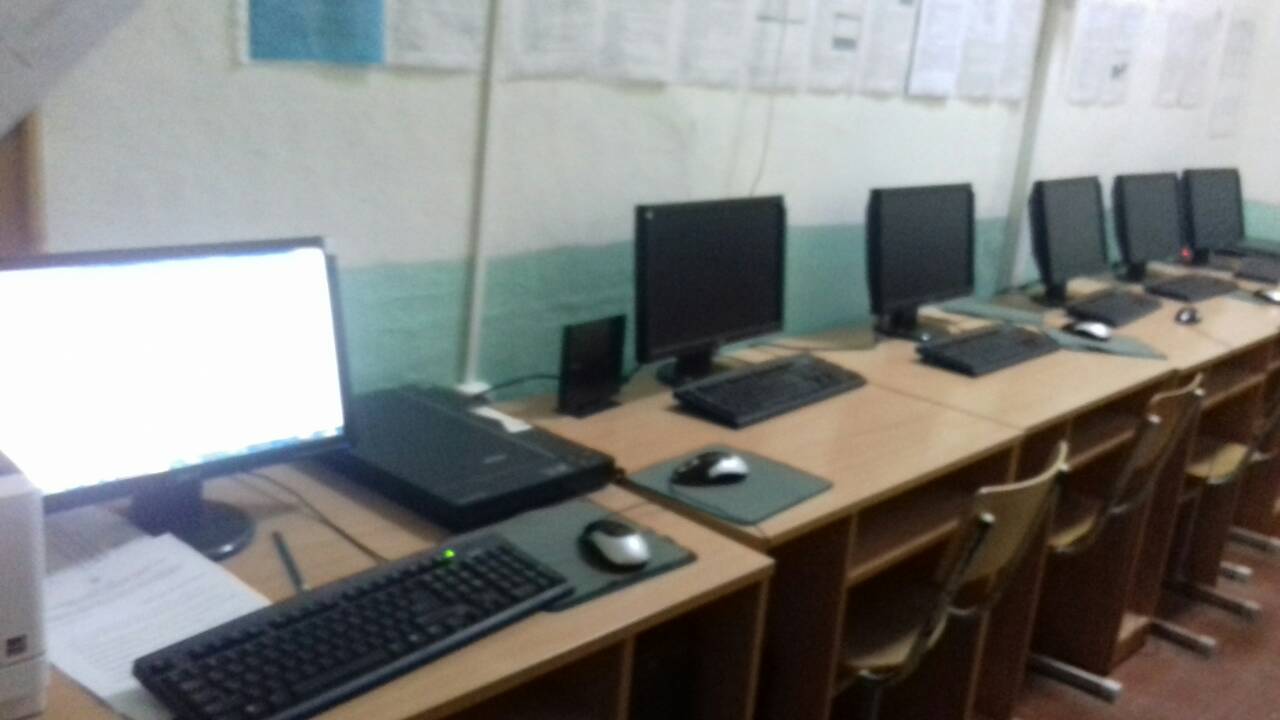 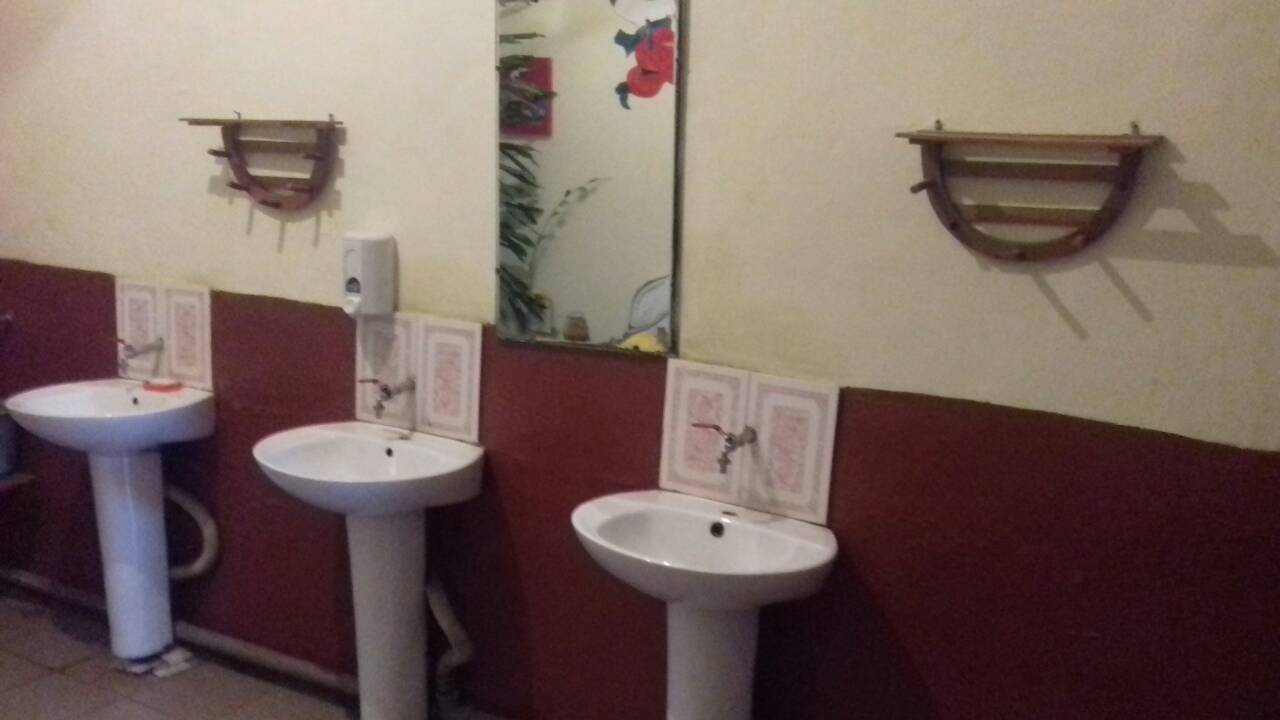 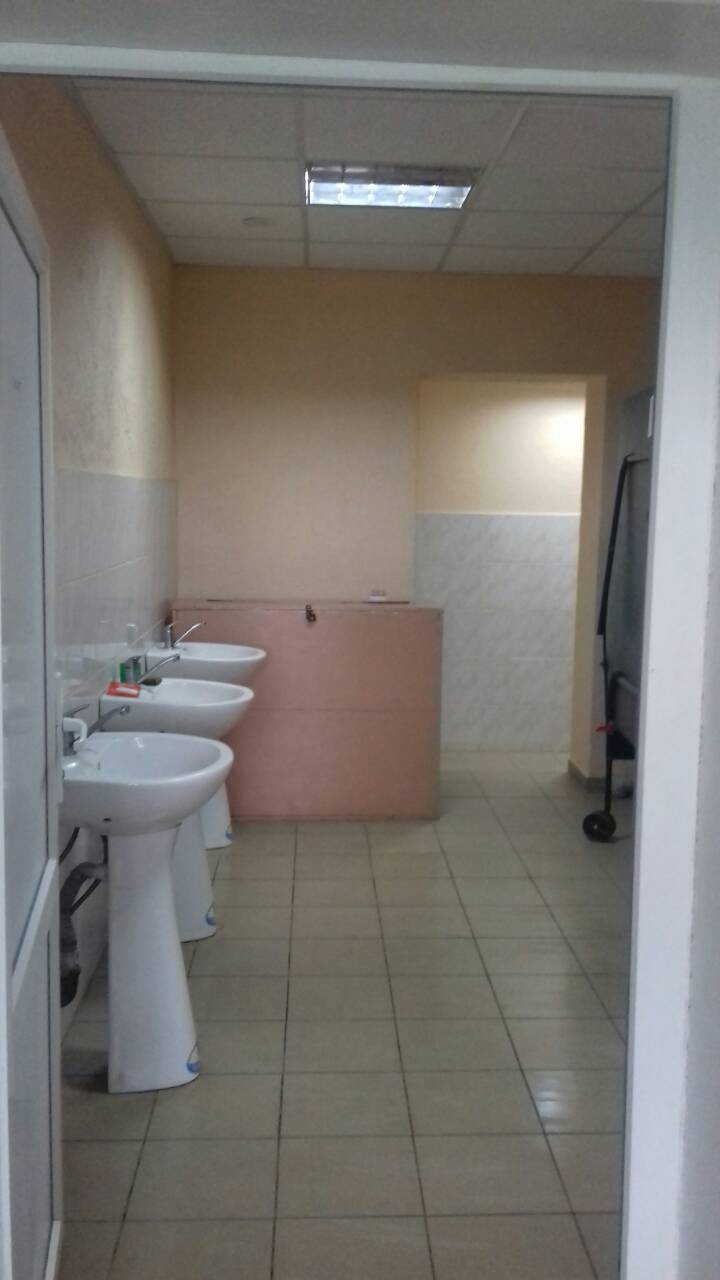 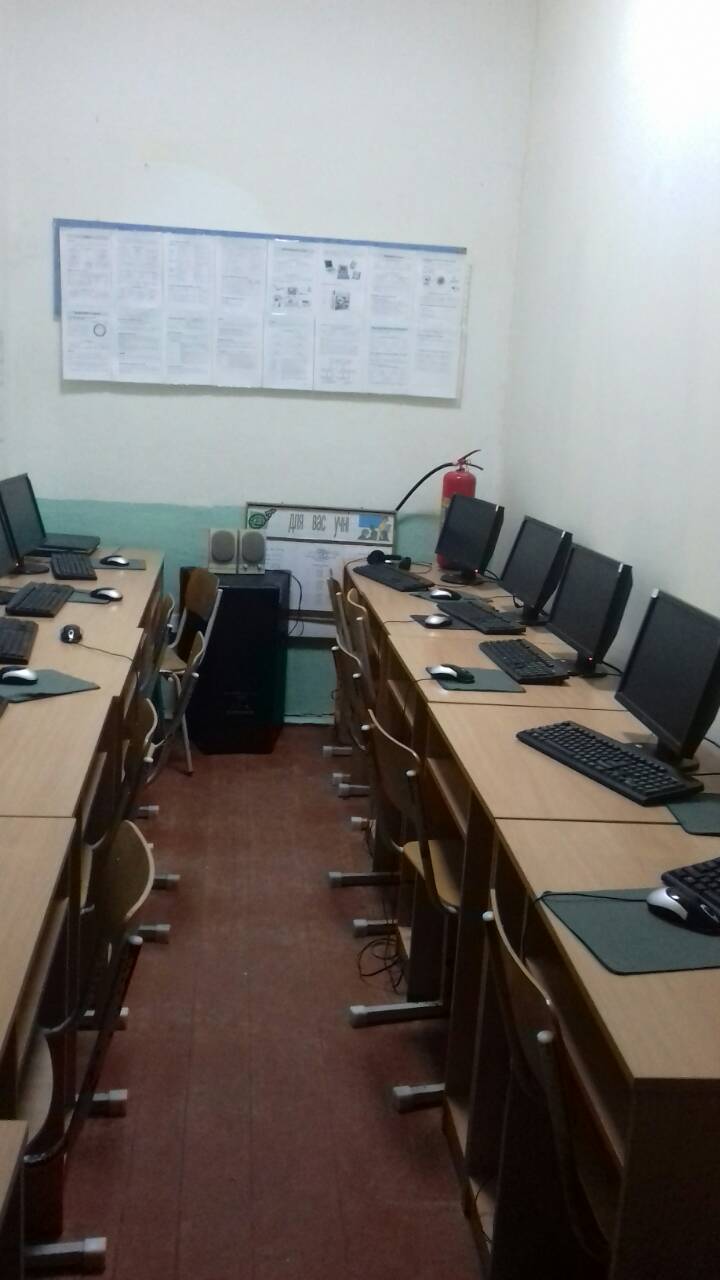 Кошторис навчального закладу  за 2014-2018 роки
Кадрове забезпечення
*
Інформація про педагогічний стаж працівників
Інформація про віковий склад педагогічного колективу
Медичне обслуговування учнів
*всі учні школи проходять медичний огляд;
* за його результатами, класні керівники отримують “Листки здоров’я”;
* на всі спортивні змагання, заявка підписується сімейним лікарем;
* запрошуємо сімейного лікаря для проведення бесід про особисту гігієну та проведення вакцинації у дітей;
* тісно співпрацюємо з сімейним лікарем по отримання згод  від батьків  на щеплення вакцин.
Харчування учнів
*учні 1-4 класів були забезпечені безкоштовним харчуванням – 53 учні та учні пільгового контингенту – 14 учнів;
У нашому навчальному закладі нема своєї шкільної їдальні, тому наших учнів харчував приватний підприємець у кафе “Нарцис”;
на кінець 2017/2018 навчального року харчувались лише учні пільгового контингенту (9 учнів), у зв'язку із зменшенням фінансування на харчування.